APL Application Architecture Workshop
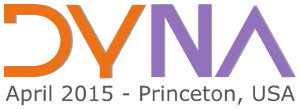 Dan Baronet and Brian Becker
Agenda
Goals
Application Aspects to Consider – Discussion
Tools/Techniques – Discussion/Hands-On
Application Building Exercise – Weather or Not

What Do You Need?
1
A3W
Goals
Raise awareness of what's available
Teach what's relevant to you
Learn more about what you need
Have fun
2
A3W
Direction Statement
Dyalog is about to undertake a project to define an "APL Project" and provide tools to manage and support such projects
The tools may be bound to the interpreter, implemented in APL, or some combination of both.
It will address several aspects including linking external resources, dependency tracking, production and development builds.
Please! Share your ideas and needs with us!
3
A3W
Aspects to Consider
Service, Application or Both?
Where? - Local, client/server, inter/intra-net, distributed
Data Storage - RDB, Flat file, Component file, NoSQL DB
Architecture - Multi-Tier?
Security
Access control, Information Security, Usage Logging
Application and Update Packaging/Distribution
Error Trapping/Logging
Quality Assurance
Client Platform - PC, Tablet, Smart Phone, TCP/IP call
User Interface - Native GUI, Browser,  None
Development Team - solo, co-located, geographically dispersed
Load Balancing
4
A3W
Service or Application
Service
Client is a process
Examples:
Web service
TCP/IP service
Use:
MiServer (REST)
SAWS
Roll Your Own (Conga)
Running as a Service
Windows 
A4S – APL Application As A Service
Linux
Daemon
Application
Client is a person
Examples:
Local GUI App
Web page/Web App
Use:
MiServer
Native GUI (⎕WC, WPF)
5
A3W
Where Is the Application?
Local
RIDE
In Workspace
Client/Server (via Internet/Intranet)
MiServer
SAWS
RIDE
Distributed
Isolates
Watch this space
6
A3W
Where Is the Data?
7
A3W
Architecture?
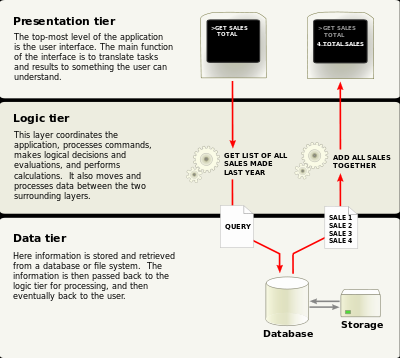 Multi-tier?  Yes
8
A3W
Security
Four Aspects to Consider
Authentication
Are they who they say they are?
Access control
What are they allowed to do or see?
Data Integrity
Has the data been altered in transit?
Confidentiality
Has the data been inadvertently disclosed?
Tools
Conga – SSL/TLS
Dyalog Cryptographic Library
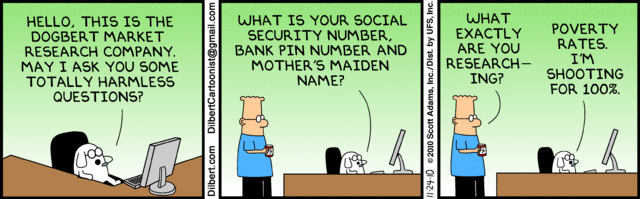 9
A3W
Application and Update Packaging/Distribution
Off the Shelf
Git, GitHub
svn
 ]uupdate (update user command) is an example using FTP
This is a forthcoming area of focus for the Tools GroupShare your thoughts, ideas, and suggestions please!
10
A3W
Version Control
Keeps a historical record of changes
Allows comparison of versions
Allows rollback of previous versions
Granularity (what size "chunk" do you want to manage)
Workspace
Namespace
Function
Examples:
SALT
GitHub
svn
11
A3W
Client Platform
12
A3W
User Interface
13
A3W
Development Team
I didn't mean to
overwrite your
code!  Can we still
go for a walk?
Always Use Some Form Of Source Code Management!
Solo
You have no one to blame but yourself (unless you work at home and have a dog)
Co-located
Face to face
Geographically Dispersed
Email, IM/Skype, Phone
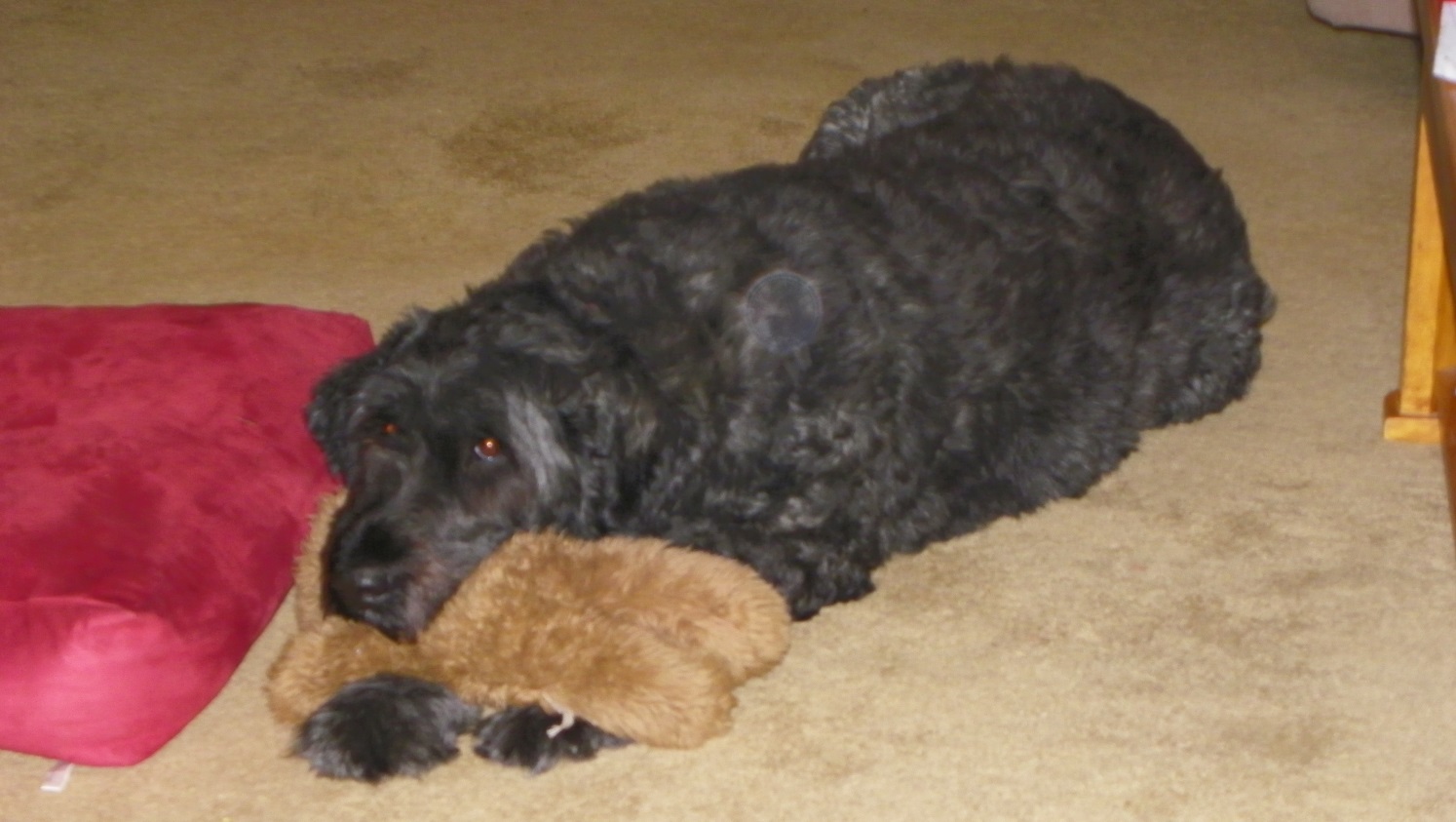 14
A3W
Load Balancing / Distributed Processing
Factors to Consider
Number of Users
Number of Transactions
Transaction Complexity
Storage Requirements
Some Tools
Isolates
APLProcess/RPCServer
15
A3W
What Shall We Discuss?
Source Code Management
SALT, Git, svn
Web Services
SAWS, MiServer, Conga
Web Applications
MiServer
Windows GUI Applications
 ⎕WC, WPF
Security
Conga, Dyalog Cryptographic Library
Distributed Processing
Isolates, APLProcess
RIDE
TCP/IP Communications
Conga
Logging
Usage, Error
SQAPL - RDBMS
A4S 
APL Application As A Service
DFS – Dyalog File Server
Utility Libraries
User Commands, XML, JSON
Quality Assurance
Test Suites
Code Coverage
Performance ]profile
16
A3W
Source Code Management
SubVersion (svn) and Git are two popular, free, open-source revision control systems
At Dyalog we use both svn and Git
"TortoiseSVN" and "TortoiseGit" are Windows Explorer extensions which provide frontends for svn and Git respectively
There are many other free and paid revision control systems available
17
A3W
Source Code Management
Git
distributed revision control system with an emphasis on speed, data integrity, and support for distributed, non-linear workflows.
Command line with many GUI clients on most platforms
GitHub
web-based Git repository plus Wiki, error tracking, and collaborative features
Dyalog repository: https://github.com/Dyalog
18
A3W
Source Code Management
SALT – Simple APL Library Toolkit
SALT is used to read and write UTF8 text files containing APL programs, namespaces or variables.
SALT resides in ⎕SE
The main SALT programs are Load and Save
There are other utility programs in ⎕SE.SALT, e.g. Compare
SALT programs give help with '?' as argument
    ⎕SE.SALT.List '?'
19
A3W
SALT
APL Script files can be used at runtime or loaded into a workspace which is distributed.
Using script files doesn’t compromise the APL ”way of life”.
Best thing: You can laugh at syserrs
On every change, source file is updated
Be quick, we are removing them (syserrs)
20
A3W
[Speaker Notes: (After the break)]
SALT - Exercises
Create a program "forSALT" that you will save in \tmp under the filename of your choice
Save the program using the ⎕SE.Save program to save it
Edit your program "forSALT" – note how SALT kicks in to save it automatically
21
A3W
[Speaker Notes: (After the break)]
SALT - Exercises
Use the ⎕SE.List program to list all the script files (text files) containing APL code under the folder '\tmp'
Turn versionning on by saving your program again by using the –version switch
Edit your program again, note the new version #
22
A3W
[Speaker Notes: (After the break)]
SALT - Exercises
Make more modifications to your program
Use the ⎕SE.List to show all the versions of your program in '\tmp'
Use the ⎕SE.Compare to compare 2 versions of your program
23
A3W
[Speaker Notes: (After the break)]
Web Services
SAWS 
Server and Client components for SOAP-based Web Services
MiServer
"RESTful" web service server
Conga
client for RESTful web services
24
A3W
MiServer
APL-based web server
Library of tools to generate web content from APL
Can run "behind" other web servers (IIS, Apache, WebSphere) via CGI
Open source and extensible
Cross-platform
25
A3W
The RIDE
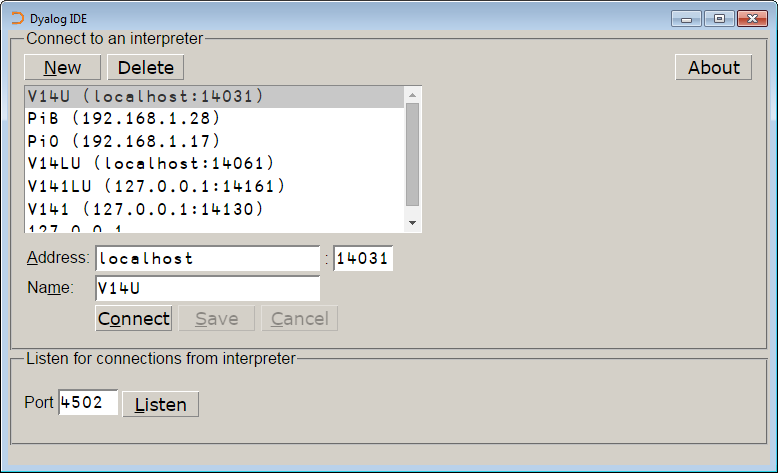 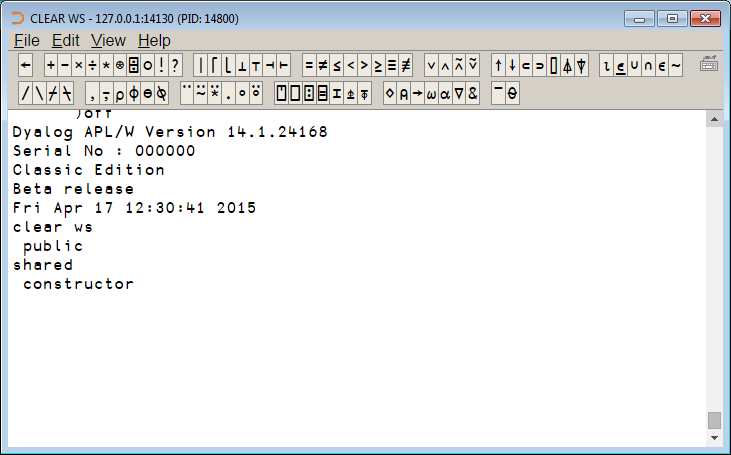 RIDE stands for Remote Interface Development Environment.

It allows you to interact with APL sessions remotely.
26
A3W
TCP/IP Communications
Conga
TCP/IP Utility Library
Supports secure sockets via SSL/TLS
Samples include a variety of servers, clients and other tools:
FTP
RPC (Remote Procedure Call)
Web Server
HTTP Request
Secure Connection
27
A3W
Logging
Usage Logging
Example: Logger.dyalog in MiServer

Error Logging
DrA (also in MiServer) can log errors and send email notifications
A3W
28
Security
Dyalog Cryptographic Library (DCL)
General purpose and comprehensive cryptographic library written by Peter Michael Hager
Conga
SSL/TLS Support
Integrated Windows Authentication (IWA)
X509 Certificate Support
29
A3W
Dyalog Cryptographic Library
Designed to satisfy existing and foreseeable information security requirements.
Comprehensive – implements a wide variety of standards and algorithms for:
Hashing (one way encryption) – the source message cannot be reconstructed from the hashed digest
Asymmetric Encryption (Public Key) – uses a pair of keys, one public and one private
Symmetric Encryption (Secret Key) – both parties
ASN.1 (Abstract Syntax Notation One) encoding
X.509 Certificate processing – access the structure and content of digital certificates
30
A3W
DCL Typical Uses Include...
Share information securely
Encrypted data is unreadable to those without the decryption key
Sender of the data can be authenticated
Recipient can be confident that information has not been altered
Protect information by storing in encrypted form
Process digital certificates
Produce and validate electronic signatures for documents, messages, and files
31
A3W
Distributed Processing
APLProcess and RPCServer
APLProcess – class to start and control a separate APL process
RPCServer – server that processes remote commands
Used in TryAPL, isolate, DFS, SQAPL Remote
isolate workspace
coarse grained parallel processing using multiple local or remote CPUs
32
A3W
Isolates
An isolate is a kind of namespace inside which all APL language statements are executed in parallel with the main APL process.
A future is a pointer to the future result of an expression currently being executed in an isolate.
33
A3W
Isolates
)LOAD isolate
      is←isolate.New ''
      is
#.[isolate]
      f←is.⎕DL  12
      2+2
4
      f
20.016
34
A3W
A4S – APL Application As A Service
Dyalog APL provides a mechanism for users to register and manage an application workspace as a Windows service.
The application workspace must implement an interface to handle messages from the Windows Service Control Manager (SCM) in addition to the code required to drive the application.
Sample service is provided with Dyalog APL/W
35
A3W
SQAPL
Provides an interface between APL and database drivers which conform to the ODBC standard including:
Oracle
MySQL
MS Access
Excel
XML files
Text file
SQAPL Remote overlays a secure, client/server, architecture.
36
A3W
Dyalog File Server (DFS)
"Plug compatible" replacement for direct access to component files (DCF) and native files.
Client/Server system in which file operations are only possible by communicating with DFS Server Processes
No direct access to files from client
However, the underlying storage mechanism *is* ”normal” component files.
Analogous to mainframe SHAREFILE and IPSA component file systems
Facilitates conversion of mainframe applications to other platforms
37
A3W
QA – Quality Assurance
Test suites are used to ensure quality software.
Test suites should cover all the lines of your code.
If they don't then either your test suite is incomplete of your code has dead (unused or unusable) code in it.
Either way this should be fixed.
38
A3W
QA – Quality Assurance
To ensure your code is clean you should use code coverage to detect any problem.

Dyalog comes with code coverage tools.

They are available at
tools/code/codecoverage.dyalog
39
A3W
User Commands
UCMDs are programs always available, just like their system commands counterparts.
UCMDs start with a ] as in ]locate
To get a list of all user cmds enter ]?
You can write your own UCMDs
40
A3W
User Commands
Try these commands:
]calendar  1959  
]list -recursive
]chart  ⍟⍳99
]?+
41
A3W
JSON
There are utilities in SALT/tools/Inet/JSON.dyalog to deal with going to/from JSON, XML and APL

In 14.1 there are Ibeams to do the convertion to
42
A3W
JSON - exercises
]load  tools/Inet/JSON
Use JSON.fromAPL, fromXML, toAPL and toXML to experiment.

Try with arrays or namespaces containing vectors, nested vectors, other namespaces, e.g.
	JSON.fromAPL 'aaa' ('bbb'  22)
43
A3W
JSON - exercises
In 14.1 Ibeam 7159 will import JSON as a namespace or as a table (with left argument 1 or 2)

Ibeam 7160 will export APL as JSON
44
A3W
Dyalog GUI
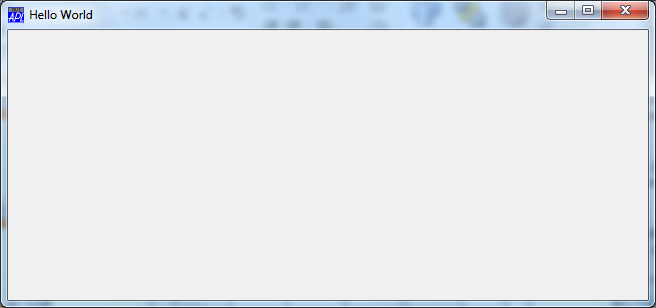 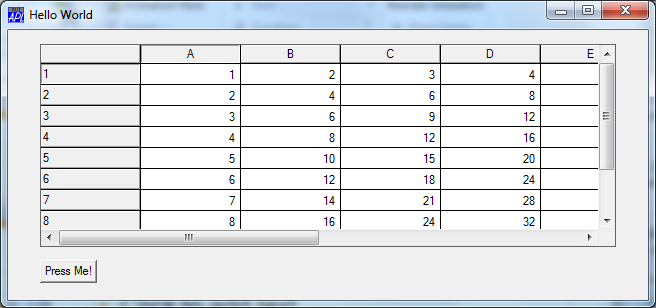 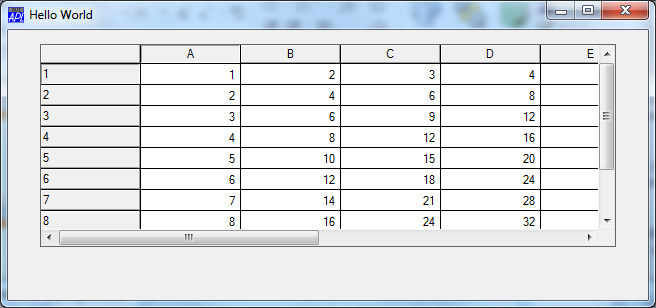 'F' ⎕WC 'Form' 'Hello World'(10 10)(30 40)
'F.G' ⎕WC 'Grid' (∘.×⍨⍳10) (5 5)(75 90)
'F.B' ⎕WC'Button' 'Press Me!'(85 5)                         ('Event' 'Select' 'Foo')
45
A3W
Windows Applications
Use ⎕WC et al to create a window displaying stock quotes in a moving text window.

In the workspace stockTicker there is a program, runMarketBG, that will simulate market activity in the background.
46
A3W
Windows Applications
The program also updates regularly a variable, STString, containing the latest stock changes. 
You should write a program to display this string in a long panel (a window) updated every once in a while to reflect changes.
You should run runMarketBG before running your program.
47
A3W
Windows PresentationFoundation
defn←1 4⍴0 'Window' '' (x.xmlns⍪'Title' 'Hello World!')
     defn⍪←1 'StackPanel' '' ⍬
     defn⍪←2 'TextBox' 'Enter some data...' ('x:Name' 'edit')
     defn⍪←2 'Button' 'Press Me!' (2 2⍴'x:Name' 'pressme' 'Click' '∇Rotate')
     ⎕←xaml←⎕XML defn
<Window xmlns="http://schemas...(blah blah) Title="Hello World!">
  <StackPanel>
    <TextBox x:Name="edit">Enter some data...</TextBox>
    <Button x:Name="pressme" Click="∇Rotate">Press Me!</Button>
  </StackPanel>
</Window>
     win←WPF.Load xaml
     win.(Height Width)←100 300      win.Show
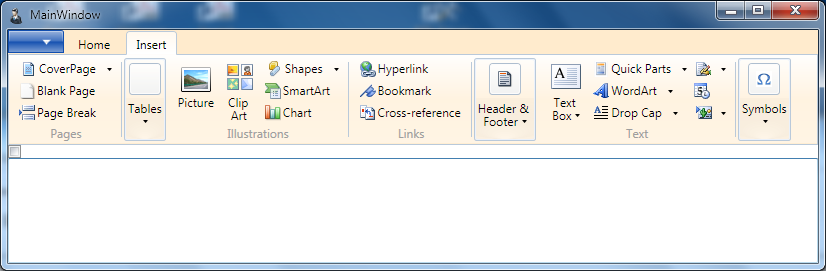 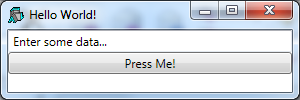 48
WPF Applications
Use WPF to create a window displaying stock quotes in a moving text window.

In the workspace stockTicker there is a program, runMarketBG, that will simulate market activity in the background.
49
A3W
WPF Applications
The program also updates regularly a variable, STString, containing the latest stock changes. 
You should write a WPF program to display this string in a long panel (a window) updated every once in a while to reflect changes.
You should run runMarketBG before running your program.
50
A3W
[Speaker Notes: Using data binding is a bonus]
Resources
SALT
Git
svn
SAWS
MiServer
Conga
⎕WC
WPF
Dyalog Cryptographic Library
Isolates
APLProcessRIDE
SQAPL
A4S 
DFS
User Commands
XML
JSON
]profile
51
A3W
Resources
These programs must be installed on your computer to be available
If you do not have SubVersion installed you can get it here: http://sourceforge.net/projects/win32svn/
If you do not have Git installed you can set it up here: https://help.github.com/articles/set-up-git/
52
A3W